Experiências de conhecimento e ecologia dos saberes II
AULA 3


Sofia Leitão
Sociedade de riscoUlrich Beck
Fim do monopólio das pretensões científicas do conhecimento: a ciência se torna cada vez mais necessária mas, ao mesmo tempo, cada vez menos suficiente para a definição socialmente vinculante de verdade.
Falibilidade e limites da ciência: êxitos e fracassos evidenciados no espaço público
Não foi o fracasso, mas o sucesso das ciências, o que levou a que fossem destronadas.
Busca de soluções aos problemas causados pela ciência moderna 
Cientifização simples: controle da natureza
Dissolução do monopólio social da ciência sobre a verdade.
Cientifização simples para cientifização reflexiva: cientifização não apenas da natureza, do homem e da sociedade, mas de si, seus produtos, efeitos e erros; riscos.	
“O debate público sobre riscos da modernização é a via de conversão de erros em oportunidades de expansão sob condições de cientificização reflexiva”.
Sociedade de riscoUlrich Beck
“A ciência tornou-se humana. Está repleta de falhas e enganos. Mas também, é possível fazer ciência sem a verdade, talvez até melhor, mais honesta, versátil, ousada, corajosa” (p.250).
“O uso social começa a (co)determinar o que vale como   conhecimento”. O local de controle e o tipo de critérios se deslocam: de dentro para fora, da metodologia para a política, da teoria para a aceitação social” (p.252).
“A ciência pode transformar-se a si mesma e, numa crítica de seu autoentendimento histórico, ser teórica e praticamente revivida” (p273).
Sociedade de riscoUlrich Beck
Pátios de manobra de problemas 
↓
 indicação do caminho a seguir na direção de distintos futuros sociais
↓
Futuros possíveis
Equipes internacionais recorrem a oito técnicas e criam 150 candidatas a vacina contra a Covid-19 em seis mesesRevista FAPESP – julho 2020
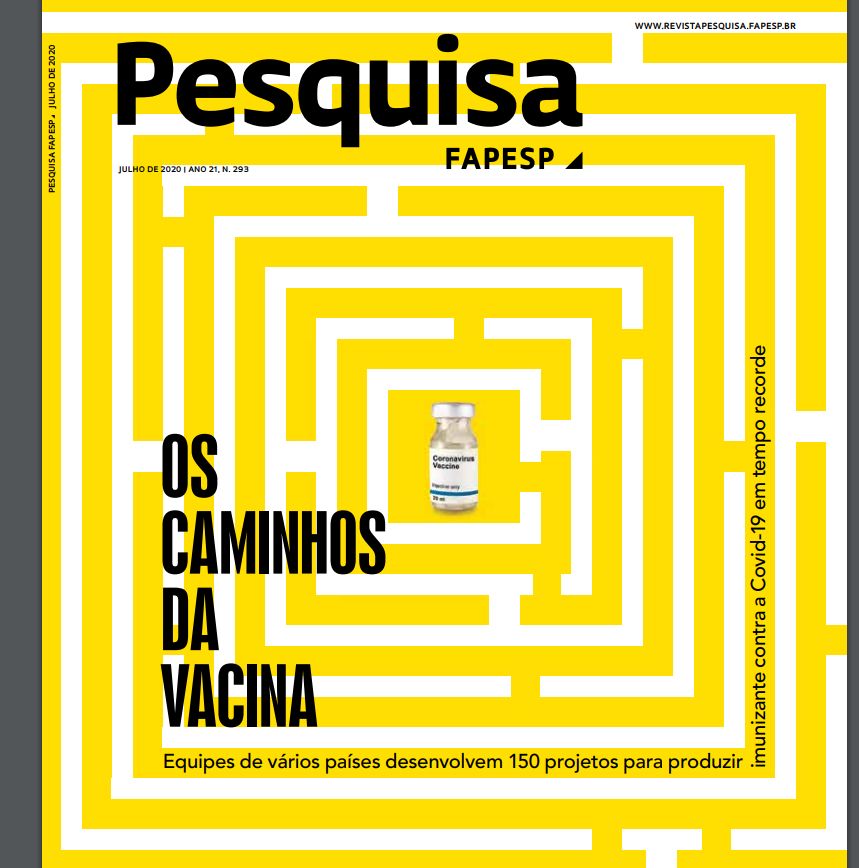 Queremos saberGilberto Gil
https://www.youtube.com/watch?v=4BJQMcELDdY

Queremos saber,O que vão fazerCom as novas invençõesQueremos notícia mais sériaSobre a descoberta da antimatériae suas implicaçõesNa emancipação do homemDas grandes populaçõesHomens pobres das cidades
Das estepes dos sertõesQueremos saber,Quando vamos terRaio laser mais baratoQueremos, de fato, um relatoRetrato mais sério do mistério da luzLuz do disco voadorPra iluminação do homemTão carente, sofredorTão perdido na distânciaDa morada do senhor
Queremos saber,Queremos viverConfiantes no futuroPor isso se faz necessário preverQual o itinerário da ilusãoA ilusão do poderPois se foi permitido ao homemTantas coisas conhecerÉ melhor que todos saibamO que pode acontecerQueremos saber, queremos saberQueremos saber, todos queremos saber
Videos FAPESP
https://revistapesquisa.fapesp.br/2019/11/11/pesquisadores-estao-sob-ameaca-como-se-proteger-resistencia-a-ciencia-ep1/
Manifesto Ciência Cidadã(Movimento Ciência Cidadã – MCC)
A Pesquisa é um bem público Pertence ao público a escolha de seus benefícios
Vivemos uma mudança de natureza dos riscos, das disparidades e dos perigos criados pelos modos dominantes de produção e de consumo. A globalização do livre mercado acentua as ameaças e pretende submeter a pesquisa e o desenvolvimento técnico às exigências do capital. Estes últimos anos, a acumulação de crises provocada por uma sociedade inspirada em uma única visão produtivista mostrou a necessidade de levar em conta outros interesses e riscos do que os até então definidos pelos atores tecno-industriais. Podemos citar algumas delas, entre muitas outras:
a fome endêmica, a insegurança alimentar; a agricultura intensiva e a exclusão dos pequenos agricultores, camponeses e comunidades tradicionais;
as enfermidades endêmicas e epidêmicas;
as explosões e radiações nucleares (Chernobyl e Fukushima);
as mortes por amianto;
a artificialização da alimentação animal e a enfermidade da "vaca louca"
os transgênicos (OGM);
os agrotóxicos;
as clonagens;
o aquecimento global;
as mudanças climáticas e migrações forçadas;
a erosão da biodiversidade;
a rarefação de águas e as estiagens severas;
as inovações tecnológicas em benefício dos mercados (biologia sintética, nanosomas, robotização);
a superexploração dos recursos naturais do planeta.
Nosso olhar sobre os embates a respeito do conhecimento evoluiu. Frequentemente surge a desconfiança dos cientistas e interrogações sobre suas responsabilidades, sendo estas o sintoma de um fenômeno mais profundo.


http://www.movimentocienciacidada.org/manifesto
Uma história social do conhecimento IPeter Burke
“Assim, a história social do conhecimento, como a história social da religião, é a história do deslocamento de seitas espontâneas para Igrejas estabelecidas, deslocamento muitas vezes repetido. É uma história da interação entre outsiders e establishments, entre amadores e profissionais, empresários e assalariados intelectuais. Há também um jogo entre inovação e rotina, fluidez e fixidez, “tendências ao degelo e ao congelamento”, conhecimento oficial e não oficial. De um lado, vemos círculos ou redes abertas, do outro instituições com corpos fixos de participantes e esferas oficialmente definidas de competência, que constroem e mantêm barreiras que as separam dos rivais e também dos leigos. O leitor está provavelmente tentado a alinhar-se aos inovadores contra os suportes da tradição, mas é bem possível que na já longa história do conhecimento os dois grupos tenham desempenhado papéis igualmente importantes” (p.53).
Ciência aberta, questões abertashttp://livroaberto.ibict.br/bitstream/1/1060/1/Ciencia%20aberta_questoes%20abertas_PORTUGUES_DIGITAL%20(5).pdf
“Para Michael Nielsen, especialista em computação quântica e defensor da ciência aberta, estamos no meio de uma transição para uma nova era científica, uma era comparável à da revolução científica do século XVII e à da transição para a Idade Moderna. De acordo com seu livro Reinventing Discovery (2012), graças à Internet temos uma chance de transformar radicalmente o modo como o conhecimento é produzido. O cientista estadunidense destaca duas direções tomadas pelo impacto das redes sobre a ciência: a aceleração na velocidade da descoberta científica e uma mudança profunda nas relações entre ciência e sociedade”.
Antonio Lafuente: Laboratorios ciudadanos
https://www.youtube.com/watch?v=IUfGSFLzE9g

“Práticas políticas de natureza experimental”.

___________________________________________________
A política é antes de tudo uma disputa para definir os limites do possível (Rodrigo Nunes).
INCERTEZA VIVA32ª Bienal de São Paulo (2016)
A incerteza entre o medo e a esperança – Boaventura de Sousa Santos
A incerteza do conhecimento: “Todas as pessoas são sujeitos de conhecimentos e a esmagadora maioria define e exerce as suas práticas com referência a outros conhecimentos que não o científico. Vivemos, no entanto, uma época, a época da modernidade eurocêntrica, que atribui total prioridade ao conhecimento científico e às praticas diretamente derivadas dele: as tecnologias. Isso significa que a distribuição epistemológica e vivencial do medo e da esperança é definida por parâmetros que tendem a beneficiar os grupos sociais que têm mais acesso ao conhecimento científico e à tecnologia. Para esses grupos a incerteza é sempre ascendente na medida em que a crença no progresso científico é uma esperança suficientemente forte para neutralizar qualquer medo quanto às limitações do conhecimento atual. Para esses grupos, o princípio da precaução é sempre algo negativo, porque trava o progresso infinito da ciência. A injustiça cognitiva que isso cria é vivida pelos grupos sociais com menos acesso ao conhecimento científico como uma inferioridade geradora de incerteza quanto ao lugar deles num mundo definido e legislado com base em conhecimentos simultaneamente poderosos e estranhos que os afetam de modos sobre os quais têm pouco ou nenhum controle. Trata-se de conhecimentos produzidos sobre eles e eventualmente contra eles e, em todo caso, nunca produzidos com eles. A incerteza tem uma outra dimensão: a incerteza sobre a validade dos conhecimentos próprios, por vezes ancestrais, pelos quais têm pautado a vida. Terão de os abandonar e substituir por outros?” (p.39-40).
Ciencia ciudadana como emprendimiento de la ciencia abierta: el riesgo del espectáculo de la producción y el acceso al dato. Hasta otra ciencia ciudadanaJulieta Piña Romero
A atividade hoje chamada ciência cidadã data do século XVIII e se refere à observação e coleta de dados por parte de amadores e profissionais nos campos da ornitologia e da astronomia. Apenas no início do século XXI, com o desenvolvimento das Tecnologias de Informação e Comunicação e com o movimento pela ciência aberta, configura-se a ideia de uma participação cidadã definida por pelo menos quatro características:
voluntária;
distribuída geograficamente;
baseada em plataformas digitais;
dirigida à consecução de objetivos determinados pela agenda científica.
Ciencia ciudadana como emprendimiento de la ciencia abierta: el riesgo del espectáculo de la producción y el acceso al dato. Hasta otra ciencia ciudadanaJulieta Piña Romero
A ciência que conhecemos hoje começou a ser forjada desde o século XVI e se algo marcou e permitiu seu desenvolvimento foi sua constituição como um campo autônomo, independente da Igreja e do mecenato da nobreza; seu desafio foi criar um campo fechado para proteger-se e garantir a livre investigação.
Conhecimento fechado,  complexo e especializado.
Desafio: abrir as portas à forma como se produz, abrir a estrutura que durante seis séculos de conquista histórica pela autonomia se manteve fechada.
O desenvolvimento  de diversas práticas e ferramentas ligadas à utilização das tecnologias digitais colaborativas e à propriedade intelectual alternativa.
Ciencia ciudadana como emprendimiento de la ciencia abierta: el riesgo del espectáculo de la producción y el acceso al dato. Hasta otra ciencia ciudadanaJulieta Piña Romero
As três motivações da ciência aberta hoje, segundo sua concepção mais difundida (Organização para Cooperação e Desenvolvimento Econômico - OECD):
1. acesso aberto pensado em termos de publicações científicas que os próprios cientistas consultarão (open access);
2. dados de investigação abertos, que os próprios cientistas utilizarão (open research data);
3. colaboração aberta, promovida graças aos cientistas (open collaboration).
Ciência aberta, nesta concepção, centrada em abrir-se para a própria comunidade científica de maneira a tornar o processo científico mais eficiente.
A ciência cidadã aparece como uma das práticas – em segunda ordem na hierarquia – que articula o sistema da ciência aberta objetivando a participação cidadã orientada a tornar mais eficientes os resultados da investigação científica.
Ciencia ciudadana como emprendimiento de la ciencia abierta: el riesgo del espectáculo de la producción y el acceso al dato. Hasta otra ciencia ciudadanaJulieta Piña Romero
Será uma ciência repleta de dados mais livre e democrática, mais virtuosa?
produção subordinada aos objetivos da agenda científica;
acesso ao mero dado.
Ciência se abre a novos atores, mas suas perguntas, seus objetivos, suas bases epistemológicas, seus protocolos metodológicos e seus resultados, permanecem fechados e alheios a concepções vindas dos cidadãos em sua qualidade de afetados, implicado ou critico da ciência.
Ciencia ciudadana como emprendimiento de la ciencia abierta: el riesgo del espectáculo de la producción y el acceso al dato. Hasta otra ciencia ciudadanaJulieta Piña Romero
Uma das questões pendente da ciência cidadã seria estudar os processos de democratização da ciência como processos necessários de demanda e de confrontação entre conhecimentos cidadãos e conhecimentos científicos: abrir a ciência a outras lógicas, outras epistemologias, outras cidadanias.
Open Science – Ciência CidadãSarita Albagli
https://www.youtube.com/watch?v=wsaixj5nQo0&index=2&list=PLA9qHoDitstqENOIYLdWy-r7JZbRXC_c2

(4:32’)
Ciência aberta
Não se trata apenas de socializar a informação. Ciência para quê e para quem? Que sociedade queremos?
Definição de ciência em disputa.
Ideal da ciência resgatado – produção e compartilhamento do conhecimento.
Aumentar os estoques do conhecimento público – retorno social – base técnica permite.
Não se trata de participação, mas de cocriação, colaboração.
Diálogo e retroalimentação entre cientistas e não cientistas.
Ciência aberta, questões abertas Sarita Albagli, Maria Lucia Maciel e Alexandre Hannud Abdo organizadores. phttp://livroaberto.ibict.br/bitstream/1/1060/1/Ciencia%20aberta_questoes%20abertas_PORTUGUES_DIGITAL%20(5).pdf
“O tema da ciência aberta ganha espaço não apenas nos ambientes institucionais de ciência, tecnologia e inovação, como também em outros contextos até então à parte dessas atividades, mobilizando outros grupos sociais como interlocutores das práticas científicas. As transformações nas relações entre ciência, tecnologia e sociedade daí decorrentes integram, por sua vez, novas dinâmicas de produção e circulação do conhecimento, da informação e da cultura, bem como o novo papel que essas dinâmicas desempenham nos processos contemporâneos de participação e mudança social”.
Ciência abertaSarita Albagli
“O movimento pela ciência aberta deve ser pensado no contexto dos movimentos sociais que emergem em meio a mudanças nas condições de produção e circulação da informação, do conhecimento e da cultura, e que vêm desestabilizando arcabouços epistemológicos e institucionais vigentes. Trata-se de refletir sobre os desafios que essas mudanças trazem às dinâmicas científicas, seus valores e práticas, e sobre os novos olhares que se impõem para melhor compreender e lidar com tais desafios. Ciência aberta é aqui entendida como processo, algo em construção, que mobiliza interesses e pontos de vista distintos (e, em alguns aspectos, antagônicos); e que também permite múltiplas (e por vezes conflituosas) interpretações”.
Ciência AbertaSarita Albagli
“Pensar o movimento pela ciência aberta, a partir de duas grandes vertentes. Uma delas é a tensão hoje existente entre a socialização do conhecimento, da informação e da cultura, de um lado, e sua privatização, de outro. (...) A outra vertente diz respeito à abrangência do próprio significado da ciência aberta. Hoje essa questão amplia, ou melhor, transcende o chamado campo científico, envolvendo maior porosidade e interlocução da ciência com outros segmentos sociais e outros tipos de saberes, no amplo espectro de possibilidades e espaços de produção do conhecimento. As abordagens da ciência aberta implicam superar a perspectiva de pensar a ciência a partir da sua produtividade intrínseca. Implicam o abalo de hierarquias, de fontes estabelecidas de autoridade e reputação, colocando foco nas relações entre ciência e poder, e, mais amplamente entre saber e poder. Em quaisquer dos casos, trata-se de um debate e de um embate no plano das significações, que se investem de um caráter diretamente político, sendo um dos cernes na construção da democracia hoje.
O movimento pela ciência aberta se insere nesse quadro de tensão entre, por um lado, novas formas de produção colaborativa, interativa e compartilhada da informação, do conhecimento, da cultura. E, por outro, mecanismos de captura e privatização desse conhecimento que é coletiva e socialmente produzido. Esse movimento adquire hoje um alcance internacional, indicando que os modos atualmente dominantes de produção e de comunicação científica são inadequados, por estarem submetidos a mecanismos que criam obstáculos artificiais de várias ordens, especialmente legais e econômicos, à sua livre circulação e colaboração e, logo, a seu avanço e difusão , quando não há praticamente barreiras técnicas à circulação imediata da informação”.
Ciência AbertaSarita Albagli
Não há, no entanto, consenso e amplo entendimento quanto à extensão, ao significado e ao modus operandi do que venha a ser a ciência aberta, nem sobre suas implicações. Alguns consideram ser esta uma retomada do verdadeiro espírito da ciência, tal qual preconizado por Robert Merton, já na década de 1940. Outros argumentam que o atual movimento pela ciência aberta não expressa simplesmente um novo ciclo de revitalização do ethos mertoniano de uma ciência desinteressada, em contraposição ao endurecimento dos regimes de propriedade intelectual a partir da década de 1980. O movimento pela ciência aberta, em seu formato atual, reflete, na verdade, novos modos de pensar e de exercer a cientificidade, com repercussões diretas sobre os compromissos, normas e arcabouços institucionais que interferem diretamente na prática científica e nas suas relações com a sociedade. O desenvolvimento e a difusão das plataformas infocomunicacionais, da ética hacker e da cultura livre digital reverberam nas formas de produzir e circular conhecimento e informação em ciência .
Ciência AbertaSarita Albagli
Uma das grandes questões do movimento pela ciência aberta é posta às institucionalidades.
“Por um lado, impõem-se novos formatos institucionais e arcabouços normativos e legais que incidem sobre as formas de produção, circulação, apropriação e uso do conhecimento científico. Requerem-se também novos modelos avaliativos que contribuam para superar as pressões do produtivismo acadêmico e para encontrar formas de acreditação que valorizem as novas dimensões éticas da pesquisa aberta e colaborativa, e que também contribuam para a criatividade e a inovatividade coletivas. Por outro lado, estabelecem-se acordos tácitos, que não se restringem às institucionalidades formais. Eles podem ser compreendidos a partir de uma perspectiva pragmática dos regimes de informação, frutos das ações de informação, que é o que também lhes confere dinamismo e abertura à mudança. Trata-se tanto da abertura e da nova conformação de espaços e mecanismos institucionais existentes — da universidade às instituições de fomento à pesquisa — como da valorização de novos espaços de produção coletiva e aberta do conhecimento que se vem constituindo — como hackerspaces e outros espaços coletivos. 
O propósito é propiciar novas formas de produção da ciência, bem como facilitar o diálogo cognitivo e a articulação entre diferentes tipos de conhecimento e de saberes. E, ainda, reconhecer e mobilizar a diversidade de atores sociais que são produtores de conhecimento e de experiências de aprendizado altamente relevantes, mas são desconsiderados pelos espaços institucionais tradicionais onde se produz e ensina ciência”.
RECOMENDAÇÃO DA UNESCO SOBRE CIÊNCIA ABERTA
O propósito desta Recomendação consiste em fornecer um marco internacional para políticas e práticas de ciência aberta que reconheça as diferenças disciplinares e regionais nas perspectivas de ciência aberta, leve em conta a liberdade acadêmica, as abordagens transformativas de gênero e os desafios específicos dos cientistas e outros atores da ciência aberta em diferentes países – em particular nos países em desenvolvimento – e contribua para reduzir as exclusões digitais, tecnológicas e de conhecimento existentes entre os países e dentro deles.
Esta Recomendação delineia uma definição comum, valores, princípios e padrões compartilhados para a ciência aberta em âmbito internacional e propõe um conjunto de ações que contribuem para uma operacionalização justa e equitativa da ciência aberta para todos, nos âmbitos individual, institucional, nacional, regional e internacional.
https://unesdoc.unesco.org/ark:/48223/pf0000379949_por
RECOMENDAÇÃO DA UNESCO SOBRE CIÊNCIA ABERTA
Para fins desta Recomendação, a ciência aberta é definida como um construto inclusivo que combina vários movimentos e práticas que têm o objetivo de disponibilizar abertamente conhecimento científico multilíngue, torná-lo acessível e reutilizável para todos, aumentar as colaborações científicas e o compartilhamento de informações para o benefício da ciência e da sociedade, e abrir os processos de criação, avaliação e comunicação do conhecimento científico a atores da sociedade, além da comunidade científica tradicional. Abrange todas as disciplinas científicas e todos os aspectos das práticas acadêmicas, incluindo ciências básicas e aplicadas, ciências naturais, sociais e humanas, e se baseia nos seguintes pilares-chave: conhecimento científico aberto, infraestrutura científica aberta, comunicação científica, envolvimento aberto dos atores sociais e diálogo aberto com outros sistemas de conhecimento.
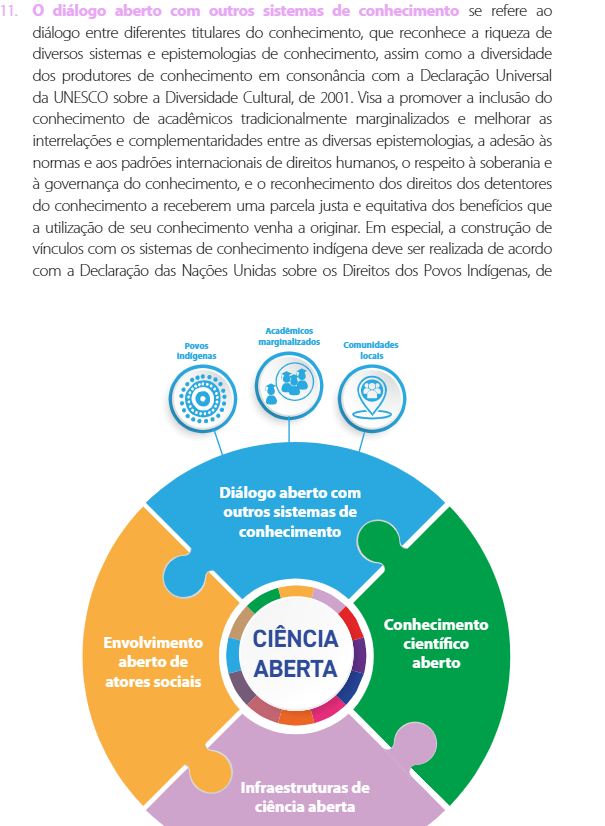 PREÂMBULOA Conferência Geral da Organização das Nações Unidas para a Educação, a Ciência e a Cultura (UNESCO), reunida em Paris, entre 9 e 24 de novembro de 2021, em sua 41ª sessão,
Reconhecendo a urgência de se enfrentar os complexos desafios ambientais, sociais e econômicos interligados para as pessoas e o planeta, incluindo pobreza, questões de saúde, acesso à educação, aumento das desigualdades e disparidades de oportunidades, aumento das lacunas nas áreas de ciência, tecnologia e inovação, esgotamento dos recursos naturais, perda de biodiversidade, degradação da terra, mudança climática, desastres naturais e causados pelo homem, conflitos crescentes e crises humanitárias relacionadas,
Reconhecendo a importância vital das áreas de ciência, tecnologia e inovação (CTI) para responder a esses desafios, fornecendo soluções para melhorar o bem-estar humano, promover a sustentabilidade ambiental e o respeito pela diversidade biológica e cultural do planeta, fomentar o desenvolvimento social e econômico sustentável e promover a democracia e a paz,
Reconhecendo também as oportunidades e o potencial oferecidos pela expansão das tecnologias de informação e comunicação (TIC) e a interconexão global para acelerar o progresso humano e promover sociedades do conhecimento, e destacando a importância de se reduzir as lacunas digitais e de CTI existentes dentro de países e regiões e entre eles,
Observando o potencial transformador da ciência aberta para reduzir as desigualdades existentes em CTI e acelerar o progresso rumo à implementação da Agenda 2030, a realização dos Objetivos de Desenvolvimento Sustentável (ODS) e ainda mais além, em particular na África, nos países menos desenvolvidos (LDCs), nos países em desenvolvimento sem litoral (LLDCs) e nos pequenos Estados insulares em desenvolvimento (SIDS),
Ciente das prioridades globais da UNESCO, a saber, igualdade de gênero e África, e da necessidade de integrar todos esses aspectos em políticas e práticas de ciência aberta, com o objetivo de combater as causas profundas das desigualdades e oferecer soluções efetivas para essa finalidade,
Considerando que práticas científicas mais abertas, transparentes, colaborativas e inclusivas, aliadas a um conhecimento científico mais acessível e verificável, sujeito a escrutínio e crítica, é um empreendimento mais eficiente que melhora a qualidade, a reprodutibilidade e o impacto da ciência e, portanto, a confiabilidade das evidências necessárias para a tomada de decisões e políticas robustas, assim como para o aumento da confiança na ciência, 
Observando também que a crise de saúde global da COVID-19 comprovou, em todo o mundo, a necessidade e a urgência de se promover um acesso equitativo à informação científica, facilitando o compartilhamento de conhecimento, dados e informações científicas, aumentando a colaboração científica e a tomada de decisões baseada na ciência e no conhecimento para responder a emergências globais e aumentar a resiliência das sociedades,
Comprometida em não deixar ninguém para trás no que diz respeito ao acesso à ciência e aos benefícios do progresso científico, garantindo que o conhecimento, os dados, os métodos e os processos científicos necessários para responder a crises globais, atuais e futuras, de saúde e de outras naturezas, estejam disponíveis de forma aberta para todos os países, de acordo com os direitos, obrigações, exceções e flexibilidades, nos termos dos acordos internacionais aplicáveis,
Afirmando os princípios da Declaração Universal dos Direitos Humanos, notadamente aqueles contidos em seus Artigos 19 e 27, bem como afirmando a Declaração das Nações Unidas sobre os Direitos dos Povos Indígenas, de 2007,
Recordando que uma das principais funções da UNESCO, como estipulado no Artigo I de sua Constituição, é manter, ampliar e difundir o conhecimento, incentivando a cooperação entre as nações em todos os ramos da atividade intelectual, incluindo o intercâmbio de publicações, objetos de interesse artístico e científico e outros materiais de informação, e criando métodos de cooperação internacional pensados para fornecer aos povos de todos os países acesso aos materiais impressos e publicados produzidos por qualquer um deles,
Com base na Recomendação da UNESCO sobre Ciência e Pesquisa Científica, de 2017, aprovada pela Conferência Geral da UNESCO em sua 39ª sessão, que reconhece, entre outros, o valor significativo da ciência como um bem comum,
Recordando também a Recomendação da UNESCO sobre Recursos Educacionais Abertos (REA), de 2019, e a Convenção Universal da UNESCO sobre Direitos Autorais, de 1971, e observando a estratégia sobre a contribuição da UNESCO para a promoção do acesso aberto à informação e à pesquisa científica, bem como a Carta da UNESCO para a Preservação do Patrimônio Digital, aprovada pela Conferência Geral da UNESCO em suas 36ª e 32ª sessões, respectivamente,
Reconhecendo também a importância dos marcos jurídicos internacionais existentes, em particular sobre os direitos de propriedade intelectual, incluindo os direitos dos cientistas a suas produções científicas,
Reconhecendo ainda que a prática da ciência aberta, fundamentada nos valores da colaboração e do compartilhamento, se baseia nos sistemas de propriedade intelectual existentes e promove uma abordagem aberta que incentiva o uso do licenciamento aberto, acrescenta materiais ao domínio público e faz uso, conforme o caso, das flexibilidades existentes nos sistemas de propriedade intelectual para ampliar o acesso e todos ao conhecimento para o benefício da ciência e da sociedade, e para promover oportunidades de inovação e participação na criação conjunta do conhecimento,
Observando ainda que já existem em todo o mundo práticas de ciência aberta que promovem abertura, transparência e inclusão, e que quantidades crescentes de resultados científicos já são de domínio público ou licenciados por meio de sistemas de licença abertos que permitem livre acesso, reutilização e distribuição do trabalho sob condições específicas, desde que seu criador receba os créditos devidos,
Recordando ainda que a ciência aberta teve origem há várias décadas como um movimento que tinha como objetivo transformar a prática científica para se adaptar às mudanças, aos desafios, às oportunidades e aos riscos da era digital e para aumentar o impacto social da ciência e, nesse sentido, observando a Declaração da UNESCO/CIC sobre a Ciência e o Uso do Conhecimento Científico, de 1999, e a Agenda Científica – Marco de Ação, a Iniciativa de Acesso Aberto de Budapeste, de 2002, a Declaração de Bethesda sobre Publicação de Acesso Aberto, de 2003, e a Declaração de Berlim sobre o Acesso Aberto ao Conhecimento nas Ciências e Humanidades, de 2003,Reconhecendo ainda as significativas evidências disponíveis quanto aos benefícios econômicos e os retornos substanciais do investimento associado às práticas e aos marcos de ciência aberta, que proporcionam inovação, pesquisa dinâmica e parcerias econômicas,
Concordando que o acesso mais amplo aos processos e resultados científicos pode melhorar a efetividade e a produtividade dos sistemas científicos, reduzindo os custos de duplicação na coleta, criação, transferência e reutilização de dados e materiais científicos, permitindo outras pesquisas com os mesmos dados, e aumentando o impacto social da ciência, multiplicando as oportunidades de participação local, nacional, regional e global no processo de pesquisa, assim como as oportunidades para a circulação mais ampla dos resultados científicos,
Reconhecendo a crescente importância dos processos científicos coletivos executados pelas comunidades de pesquisa com o uso da infraestrutura de conhecimento compartilhado para avançar em agendas de pesquisa compartilhadas que abordam problemas complexos,
Considerando que as características colaborativas e inclusivas da ciência aberta permitem que novos atores sociais se envolvam em processos científicos, inclusive por meio da ciência cidadã e participativa, contribuindo assim para a democratização do conhecimento, combatendo as informações falsas e a desinformação, abordando as desigualdades sistêmicas existentes e o isolamento da riqueza, do conhecimento e do poder, e orientando o trabalho científico para a solução de problemas socialmente relevantes, 
Reconhecendo que a ciência aberta não deve apenas fomentar um maior compartilhamento do conhecimento científico exclusivamente entre as comunidades científicas, mas também promover a inclusão e o intercâmbio de conhecimento acadêmico originário de grupos tradicionalmente sub-representados ou excluídos (como mulheres, minorias, indígenas, acadêmicos de países menos favorecidos e línguas com poucos recursos) e contribuir para reduzir as desigualdades no acesso ao desenvolvimento científico, às infraestruturas e às capacidades entre diferentes países e regiões,
Reconhecendo também que a ciência aberta respeita a diversidade de culturas e sistemas de conhecimento em todo o mundo como alicerces para o desenvolvimento sustentável, promovendo o diálogo aberto com os povos indígenas e as comunidades locais, além do respeito por detentores de conhecimento culturalmente diverso para a solução de problemas contemporâneos e estratégias emergentes para a mudança transformadora,
Levando em consideração, na adoção e na aplicação desta Recomendação, a grande diversidade de leis, regulamentos e costumes que, em diferentes países, determinam o padrão e a organização da ciência, da tecnologia e da inovação:

Adota a presente Recomendação sobre Ciência Aberta neste 23º dia de novembro de 2021;
Recomenda que os Estados-membros apliquem as disposições desta Recomendação adotando as medidas apropriadas, incluindo quaisquer medidas legislativas ou de outra natureza que sejam necessárias, em linha com a prática constitucional e as estruturas governamentais de cada Estado, para dar efeito, em suas jurisdições, aos princípios desta Recomendação; 
Recomenda também que os Estados-membros levem esta Recomendação ao conhecimento das autoridades e dos órgãos responsáveis pela ciência, tecnologia e inovação, e consultem os atores pertinentes envolvidos com a ciência aberta;
Recomenda ainda que os Estados-membros colaborem em iniciativas bilaterais, regionais, multilaterais e globais para o avanço da ciência aberta;
Recomenda que os Estados-membros informem, nas datas e das maneiras determinadas, sobre as medidas adotadas em conformidade com esta Recomendação.
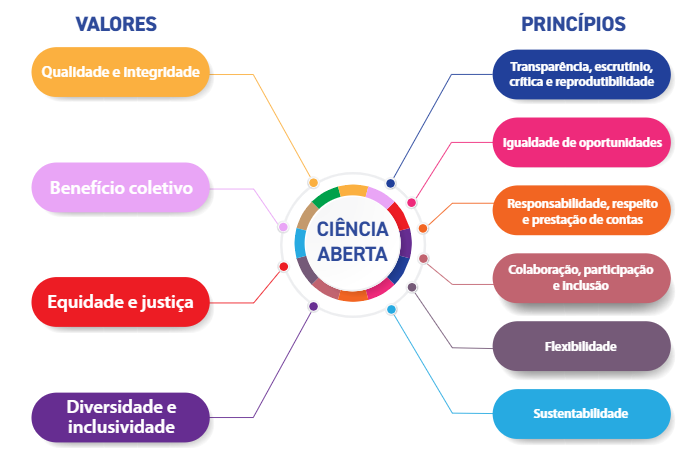 LINDAGEOAllan Yu
https://www.youtube.com/watch?v=dpAMorXWwME&index=6&list=PLA9qHoDitstqENOIYLdWy-r7JZbRXC_c2

[1:50’]
TÁXEUS – BIOFACES – eBIRD - WIKIAVES
http://www.taxeus.com.br/servicos/cienciacidada.jsf

http://www.biofaces.com/

https://ebird.org/home

http://www.wikiaves.com.br/

 Aumento da coleta de informações - Registros se tornam dados importantes para cientistas
Estudante de Medicina da USP descobre mais de 25 asteroides nunca descritosJornal da USP (10/01/22)
Verena conquistou vaga em Medicina na USP em Ribeirão Preto enquanto caçava asteroides durante a pandemia; premiação pela descoberta aconteceu em dezembro de 2021.
ela analisava visualmente fotos em busca de pontos em movimento, gerava um relatório e enviava para os organizadores do programa. Depois, o material é enviado para a Universidade de Harvard, nos Estados Unidos, que confirma se é um asteroide – corpos rochosos de estrutura metálica, que orbitam o Sol – ou outro elemento do Universo.
“Eu descobri mais de 25 asteroides e pelo menos um deles é classificado como muito importante. Ele faz parte de um grupo que é chamado de fraco, se movimenta mais devagar e pode colidir com a Terra. Agora, a Nasa está colhendo mais dados e irá analisar a órbita do asteroide para verificar qual é a probabilidade de colisão com a Terra e quando isso ocorreria”, revela Verena. A estudante ainda poderá dar nome aos asteroides descobertos após a emissão da documentação.
Crianças desenvolvem políticas públicas em 24 municípios e criam parque no interior de SPCidades se movimentam para se tornarem mais amigáveis para a infância e, ao escutarem os pequenos cidadãos, passaram a mudar suas práticasFolha de SPaulo, 19/03/22
O Mundo das Crianças, parque público inaugurado há pouco mais de um ano em Jundiaí, no interior de São Paulo, foi construído baseado em muitas das demandas dos próprios pequenos cidadãos: uma enorme casa na árvore, atrações aquáticas, parede de escalada, tobogãs e até mesmo jogos mais simples como amarelinha e espaços de sonorização.
Uma das preocupações das crianças era desenvolver no espaço área de lazer acessível para que jovens com deficiência pudessem aproveitar a estrutura de forma completa, não apenas em brinquedos adaptados e específicos.
A escuta dessas crianças de 9 a 12 anos virou ferramenta para a elaboração de políticas públicas para melhorar a qualidade de vida delas mesmas e da população do município .
"As crianças pedem esse contato com a natureza."
https://www1.folha.uol.com.br/cotidiano/2022/03/criancas-desenvolvem-politicas-publicas-em-24-municipios-e-criam-parque-no-interior-de-sp.shtml#:~:text=Vinte%20e%20quatro%20meninos%20e,infantil%20contra%20a%20Covid%2D19.
Ciência Aberta USP
https://cienciaaberta.usp.br/


https://cienciaaberta.usp.br/declaracao-usp-de-apoio-a-ciencia-aberta/
MDU – Movimento de Defesa de UbatubaLúcia Muniz
https://www.youtube.com/watch?v=YPHtzo_fUzI&list=PLA9qHoDitstqENOIYLdWy-r7JZbRXC_c2&index=7

[2:55’]
Ciência Cidadã e Laboratórios Cidadãos
Henrique Parra, Mariano Fressoli, Antonio Lafuente
Ciência Cidadã e Laboratórios CidadãosHenrique Parra, Mariano Fressoli, Antonio Lafuente
Multiplicidade de práticas e de espaços alternativos de produção de conhecimento → fenômeno heterogêneo, dinâmico e com efeitos ainda pouco conhecidos.
Recomposição das fronteiras: cientistas especialistas/diversos públicos – laboratório acadêmico/laboratório cidadão.
TICs + interseção cultura hacker, cultura científica e novas formas de ativismo.
Crise dos sistemas de representação política – novos atores políticos
Novas tensões e composições entre ciência e política: “amplia-se o campo das práticas e espaços estabelecidos de produção de conhecimento científico; ao mesmo tempo em que se interrogam as formas de participação política”.
Interlocução – aprender a viver juntos
Ciência Cidadã e Laboratórios CidadãosHenrique Parra, Mariano Fressoli, Antonio Lafuente
História da ciência é cheia de exemplos de ciência amadora ou cidadã – o alcance e as formas que essas experiências adotavam estavam marcados pela tecnologias e meios de comunicação da época: correio postal, o telégrafo.
Tecnologias de informação e comunicação: revitalizaram a tradição da ciência cidadã ao permitir que milhares de pessoas possam colaborar online a partir de qualquer lugar do mundo.
Software e hardware livres + cultura hacker
História da ciência mostra como é complexa e intrincada: a produção do conhecimento científico sempre teve participação de não cientistas - trabalhadores, técnicos, marinheiros e exploradores, caçadores e naturalistas amadores, cuidadores domésticos e filantropos trabalharam voluntariamente em vários momentos de coleta e classificação de dados.
Criação de novas formas de colaboração – mudanças significativas estão na possibilidade de gerar interações mais fluidas entre os usuários e os cientistas – abertura e colaboração na produção científica.
Padronização dos protocolos de coleta e armazenamento de dados permite avaliar rapidamente sua qualidade e se desfazer dos que não cumprem com os parâmetros estabelecidos – cientistas continuam a assegurar a qualidade dos processos de coleta e a garantir sua credibilidade.
Ciência Cidadã e Laboratórios CidadãosHenrique Parra, Mariano Fressoli, Antonio Lafuente
Como se podem gerar espaços que fomentem processos de empoderamento dos públicos?
Laboratórios cidadãos: interseções – radicalização ou aprofundamento da experiência democrática, no âmbito da produção de saberes e da participação política.

“Un laboratorio ciudadano es un espacio hospitalario capaz de convocar la diversidade y que metaboliza malentendidos y desencuentros para construir nuevas formas de crítica. Un laboratorio ciudadano es un entorno experimental donde se se someten a escrutinio público, abierto y horizontal la pluralidade de experiencias y conocimientos. Un laboratorio ciudadano es un lugar de producción de nuevas formas de visualizar, mapear, representar los problemas. Un laboratorio ciudadano no es una asamblea legislativa, ni una plataforma para movilizar ideas afines a un partido, un colectivo o un movimento. Un laboratorio es un espacio de trabajo orientado a la producción de prototipos y no una sala de exposiciones”.
Modos de ciencia: pública, abierta y común Antonio Lafuente e Adolfo Estalella
Cidadania deve muito à ciência, assim como a ciência deve muito à cidadania.

“La ciencia ciudadana ha venido mostrando su capacidad para lograr presencia en el espacio público. El síndrome de la enfermedad de la Guerra del Golfo, las luchas de los afectados por el AIDS ,los cuestionamientos introducidos por las feministas del cáncer de mama o la visibilidad lograda por los pacientes electrosensibles, tienen muchas cosas en común. Aquí queremos destacar una innovación que es crucial para nuestra democracia: haber dejado de ser invisibles y conquistado capacidad de interlocución con las administraciones públicas. Lo importante es la forma en la que lo lograron, pues de la protesta pasaron a la propuesta, demostrando su habilidad para producir, mezclar y comunicar información basada en datos, conceptos y objetos científicos validados. La precariedad de sus medios o el acoso político al que fueron sometidos no impidió el avance de sus propuestas. Nos han enseñado otras formas de civilidad más inclusivas y contrastadas. Han demostrado -es decir, probado con argumentos y ocupado con el cuerpo-, su derecho a tomar la palabra en el espacio público”.
Software Livre[Modos de ciencia: pública, abierta y común Antonio Lafuente e Adolfo Estalella]
Lo que hace vibrantes las comunidades de software libre no es el propósito de producir para todos, sino el de construir entre todos. El commons por el que trabajan no está garantizado por el libre acceso, sino por la voluntad de no excluir ninguna forma de colaboración que mejore el resultado. Y no nos referimos sólo a personas, sino también a culturas. El resultado, obviamente, no es un producto, sino una forma de entender nuestras relaciones con la tecnología y con los otros humanos, basada en el principio de que el lenguaje en el que se comunican las máquinas debe ser abierto y que las comunidades deben serlo entre pares que disuelvan los bordes artificiales e imaginarios que nuestra sociedad crea entre nacionales y extranjeros, expertos y amateurs, comunicar y compartir, o entre libre y gratis. Ya lo hemos dicho, estamos hablando de comunidades cosmopolitas, informales y basadas en la economía del don (Leach, Nafus; Krieger, 2009). Tampoco es la gratuidad la divisa que hace singulares estas producciones. Compartir el código ha obligado a ingeniar modelos de negocio alternativos que no arruinen a quienes optan por el SL.
CIENCIA COMÚN[Modos de ciencia: pública, abierta y común Antonio Lafuente e Adolfo Estalella]
“Llamamos ciencia común a una forma de producir conocimiento que debe poder hacerse entre todos. La condición entre todos es distinta del para todos que caracteriza a los bienes públicos. La ciencia común no es ni mejor ni peor que la pública o privada, sino diferente. Está hecha a partir de otras prácticas y desde otros materiales, como también es diferente la forma por la que el conocimiento es validado. Si debe poder hacerse entre todos es necesario que no requiera de saberes previos acreditados. Nadie exige títulos, ni experiencia previa. Los rituales de ingreso no discriminan entre los que saben y los que no saben, o entre los capaces y los incapaces. La ciencia común entonces no es pensable a partir de los imaginarios del experto. Puede haberlos, lo normal es que siempre haya en los colectivos aludidos gentes con alguna titulación o con más lecturas o, por qué no, con más dedicación. No todos los participantes saben lo mismo, ni lo saben de la misma manera. Es justo lo contrario. Cada uno ha llegado al colectivo por sus propios medios sin que hubiera ningún proceso de filtrado para que los integrantes fueran algo más homogéneos. Para que sea entre todos, para que nadie sobre y para que nadie pueda dominar la situación, el conocimiento debe construirse a partir de un material tan abundante como ordinario: la experiencia. Algo que todos tenemos. Más aún, algo en lo que todos somos expertos, pues todos conocemos matices, incluso no verbalizados, acerca de lo que nos pasa y sobre lo que podemos discutir con flexibilidad y criterio propio. Los casos que hemos descrito, tanto en el ámbito de cuerpo como en el de la urbe, muestran que la ciencia común es parte de la respuesta que las comunidades de afectados han encontrado para hacer visible su particular manera de habitar el mundo, es decir su otra manera de sentirlo, de narrarlo y de compartirlo. El proceso siempre está abierto a la llegada de nuevos interlocutores y otros puntos de vista. Es la comunidad de concernidos la que certifica la credibilidad de los procedimientos. La ciencia común que se ha configurado alrededor de la recuperación de la experiencia de algo que estuvimos a punto de olvidar, la vivencia de un cuerpo y de una ciudad común, no es una alternativa a la ciencia académica. Ambas se necesitan mutuamente, aunque alguna veces las veremos disputarse el espacio público y también a los públicos”.
COMUM[Do comum às redes – Bernardo Gutiérrez]
Língua portuguesa não tem uma palavra própria para definir o que é de todos e não é de ninguém – Procomún (espanhol) – Commons (inglês)
Ambientes de recursos compartilhados que são gerados pela participação de muitos e que constituem o tecido produtivo essencial.
“O ato do commoning [praticar e incentivar o comum] baseia-se em uma rede de relações feitas sob a expectativa de que todos vamos cuidar de todos e com um entendimento comum de que algumas coisas pertencem a todos nós, que é a essência própria do comum”.
Laboratorio del Procomum: nuevos equilíbrios, otros patrimônios
Antonio Lafuente
Laboratorio del Procomum: nuevos equilíbrios, otros patrimôniosAntonio Lafuente
El procomún es una nueva manera de expresar una idea muy antigua: algunos bienes son de todos y de nadie.
Defender el procomún supone un inmenso reto político, dada la constitución plural y la escala planetaria que a veces tiene este patrimonio.
El Laboratorio del Procomún pretende ser el lugar donde todos estos nuevos objetos que pueblan nuestro imaginario ciudadano adquierán la visibilidad política que merecen. Son fenómenos como las vacas locas, los gases de efecto invernadero, el calentamiento global, las células madre, el span, o los campos electromagnéticos. En el Laboratorio se debatirán con pluralidad de enfoques, buscando consensos orientados a la viabilidad del sistema de gobernanza.
El laboratorio del procomún, ya lo hemos dicho, tendrá que ocuparse de asuntos de naturaleza global y necesitará vertebrar colectivos situados en muy distintos emplazamientos urbanos, disciplinarios o institucionales. Hablamos entonces de una institución en red fuertemente descentralizada y con mucha visibilidad pública.
Laboratorio del Procomum: nuevos equilíbrios, otros patrimôniosAntonio Lafuente
No estamos solicitando otro enclave para la ciencia, sino un espacio para experimentar con nuevas formas de hacer política y de hacer ciudad. El laboratorio del procomún, al experimentar con los bienes de todos y sugerir formas de gestionarlos, no es sólo un ámbito nuevo y necesario de participación, sino un instrumento clave para la gobernanza.
La ciencia ha dejado de ser un asunto de la incumbencia exclusiva de los científicos y se ha convertido ya uno de los asuntos que va ocupando la conversación cotidiana y el interés ciudadano. Incrementar los niveles de información o mejorar la educación pública es una tarea de importancia creciente. Ningún esfuerzo es desdeñable y el objetivo de todos parece claro: lograr que la ciencia sea un componente de la cultura ciudadana.
Laboratorio del Procomum: nuevos equilíbrios, otros patrimôniosAntonio Lafuente
Los problemas son agudos. Decir que nuestra sociedad fue sorprendida por fuertes movimientos de opinión pública que cuestionan el modelo institucionalizado de toma de decisiones, implica reconocer una cierta crisis de credibilidad que afecta a los expertos.
Crisis en las instituciones democráticas.
Nadie habla de excluir a los expertos. Sus conocimientos son necesarios. La solución no llegará por la vía de la exclusión de algunos, sino de la inclusión de muchos. Es preciso que la búsqueda de respuestas incluya todas las dimensiones del problema y también a todos los grupos interesados (o afectados), bien entendido que hablamos de cualquier grupo humano capaz de crear un "nosotros" público y, por tanto, político.
Ampliación de la idea de laboratorio al conjunto social.
Laboratorio del Procomum: nuevos equilíbrios, otros patrimôniosAntonio Lafuente
La propuesta de un Laboratorio del Procomún es una iniciativa que debiera contribuir a la corrección de varios desequilibrios. Estamos hablando de cultura científica, pero queremos ir más allá del concepto de popularización de la ciencia. Estamos convencidos de que la divulgación no es el único pacto posible entre ciencia y sociedad.
Nuestros museos, nuestra ciudad, nuestra cultura y nuestra política deben ser reequilibrados. Y quien a estas alturas siga interesado en el argumento, encontrará aquí algunas iniciativas sugeridas.
No estamos hablando entonces de un problema cultural, sino de un déficit democrático que no podrá corregirse con más conferencias, sino con mayor participación.
Laboratorio del Procomum: nuevos equilíbrios, otros patrimôniosAntonio Lafuente
Los retos que enfrentamos tampoco son menores y poco podremos mejorar la gestión de las nuevas incertidumbres sin incrementar la complicidad de la ciudadanía y el compromiso de los científicos con los valores de la equidad. La tensión entre conciencia y competencia no es nueva. Sostener el necesario equilibrio entre ambas no es ya un simple reto nacional, pues estamos refiriéndonos a objetos de una inmensa magnitud y complejidad. Lo que está en juego es la democracia misma. La encrucijada en la que estamos demanda nuevas formas de hacer política.
MEDIALAB MATADEROhttps://www.medialab-matadero.es/
MEDIALAB MATADERO
Medialab Matadero es un programa del Área de Gobierno de Cultura, Turismo y Deporte del Ayuntamiento de Madrid creado en 2002. Ubicado en un espacio cultural único, el centro de creación contemporánea Matadero Madrid, Medialab Matadero es una plataforma institucional de investigación, creación y producción experimental impulsada por la dinámica del Procomún. Es un lugar que fomenta la participación de la comunidad y el compromiso cívico a través de las herramientas y el talento de artistas, pensadores críticos, diseñadores y científicos, así como entre diferentes disciplinas, instituciones, organizaciones e industrias.
Medialab entiende la cultura como una tecnología social -un instrumento para el cambio- que bien orientada tiene el potencial de transformar la geofísica y la geoquímica del planeta en beneficio de todas las entidades que lo conforman.
La misión de Medialab Matadero es:
Ser un laboratorio participativo de producción, investigación y difusión de proyectos culturales que explore las formas de experimentación e innovación digital en el ámbito de la cultura.
Ser incubadora de proyectos, en la intersección entre arte, diseño, ciencia y tecnología, que contribuyan a hacer frente de manera creativa a los grandes retos contemporáneos vinculados a la ciudad y a los desafíos globales en el marco de los Objetivos de Desarrollo Sostenibles de la Agenda 2030. Ser una plataforma para la creación artística digital y new media.
Desarrollar un programa de reflexión crítica desde el que seguir la revolución digital en todas las escalas y su incidencia en la sociedad, promoviendo proyectos culturales que contribuyan a un mejor futuro digital
Parceria com o públicoPesquisas científicas realizadas com a participação de leigos ganham espaçoRevista Fapesp
“Momentos antes de o eclipse total do Sol atravessar os Estados Unidos de costa a costa no dia 21 de agosto, a agência espacial norte-americana (Nasa) convidou o público para colaborar em um experimento bastante simples. Munidos de termômetros e smartphones, milhares de voluntários espalhados pelo país foram instruídos a baixar um aplicativo e registrar nele eventuais mudanças de temperatura no ambiente durante o eclipse. Os participantes também deveriam reportar se a velocidade e a direção das nuvens sofreram alterações abruptas. As informações coletadas pelos celulares abasteceram uma base de dados e serão utilizadas em estudos ambientais. “A população pode nos ajudar a entender quais são os efeitos de um evento raro, como o eclipse solar, na atmosfera”, disse à rede de televisão Fox News Elizabeth MacDonald, pesquisadora da agência.
“A iniciativa é inspirada em um modelo conhecido como ciência cidadã, que estimula a produção do conhecimento por meio da colaboração entre pesquisadores e público leigo. A participação de amadores na atividade científica não é novidade – a figura do cientista profissional só surgiu no século XIX. Nas últimas décadas, com o uso de tecnologias digitais, tornou-se recorrente pesquisadores convidarem o público para cooperar, por exemplo, na coleta de dados meteorológicos ou no mapeamento de espécies”.
Uma das principais contribuições da colaboração do público em pesquisas é a produção de informações que talvez não pudessem ser geradas de outra maneira – em parte porque as iniciativas têm potencial para mobilizar um grande número de voluntários na coleta de dados em áreas extensas e durante longos períodos. Mas o modelo ainda encontra resistências. “Muitos pesquisadores têm receio de trabalhar com pessoas sem formação científica”, afirma Stevenson. Um dos motivos, ele explica, é a desconfiança em relação à qualidade dos dados produzidos. “Os projetos de ciência cidadã devem adotar procedimentos rigorosos para assegurar a validade dos dados.”

https://revistapesquisa.fapesp.br/parceria-com-o-publico/
Parceria com o públicoPesquisas científicas realizadas com a participação de leigos ganham espaçoRevista Fapesp
“O Public Lab, por exemplo, nasceu após o vazamento de petróleo no golfo do México em 2010. Diante da falta de informações oficiais sobre o desastre, moradores da costa sul dos Estados Unidos, em parceria com pesquisadores e engenheiros, construíram pequenos sistemas de monitoramento utilizando balões e câmeras digitais para coletar imagens em tempo real. Foram produzidas mais de 100 mil imagens aéreas de alta resolução. O episódio levou à criação de uma comunidade aberta, o Public Lab, hoje mantido por doações de instituições como o Instituto de Tecnologia de Massachusetts (MIT) e a NSF”.
Public Lab
https://publiclab.org/
Public Lab was inspired by the information blackout surrounding the 2010 BP Oil Disaster in the Gulf of Mexico. Despite having a massive impact on residents and the environment, local communities received sparse, incomplete data that contradicted what they could see unfolding in front of them. As news of the spill’s severity spread and outrage about limited access to information simmered locally, three of Public Lab’s would-be co-founders, Shannon Dosemagen, Jeff Warren and Stewart Long, convened in the Gulf Coast with a plan to use helium balloons, kites and inexpensive digital cameras to loft their own "community satellites" over the spill.
The trio, in partnership with local New Orleans nonprofits and collaborators from across the United States, trained over one hundred local volunteers and activists who then collected over 100,000 aerial images of the coastline before, during, and after the oil spread. Using MapKnitter, an open source platform created by the group, residents stitched these images into high-resolution maps of the disaster. Through a partnership with Google Earth Outreach, these community-created maps were then uploaded to Google Earth making them globally accessible. The maps of the spill received broad media coverage, including being featured by the New York Times, BBC, PBS, and the Boston Globe, allowing residents to speak their truth to the world about what was going on in the Gulf Coast.
Henrique Parra
https://www.youtube.com/watch?v=XPG1dTRI8IY&list=PLA9qHoDitstqENOIYLdWy-r7JZbRXC_c2&index=3

[3:32’]
https://observer.globe.gov/do-globe-observer//mosquitoes
Financiamento coletivo
http://revistapesquisa.fapesp.br/2017/12/28/apoio-multiplicado/?cat=politica
https://youtu.be/37CNsRhgW7c
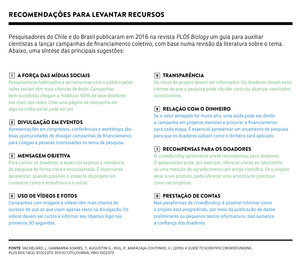 Ciência Cidadã Extrema: uma nova abordagemComandulli et alii
Grupo ExCiteS – grupo de pesquisa interdisciplinar (2011) criado na University College London = avançar as práticas da ciência cidadã (foco na biodiversidade).
“Ampliar o alcance da ciência cidadã para grupos que atualmente são prejudicados em processos participativos e em iniciativas que os afetam diretamente, de modo que suas preocupações sejam levadas em conta em ações e decisões que possam vir a impactar o seu futuro”.
Permitir que qualquer comunidade, de qualquer lugar do mundo comece um projeto de ciência cidadã para lidar com suas próprias questões.
Tornar a participação verdadeiramente efetiva.
Desenvolvimento de ferramentas que permitam a coleta, análise, gestão e uso da informação de acordo com métodos científicos estabelecidos, que possam ser utilizados por qualquer pessoa.
“As ferramentas que desenvolvemos vão ajudar as comunidades a entender o seu ambiente e a analisá-lo em suas mudanças, bem como a prepara-las para participarem em esquemas internacionais como monitores ou aumentarem a sua produção alimentar, ou para lidar melhor com as mudanças ambientais, por meio do uso de modelagem científica, de software inteligente e de métodos de gestão aprimorados”.
Exemplos: monitoramento das atividades ilegais no território Ashaninka (Peru/Brasil); monitoramento de evidências de índios isolados; mudanças ambientais na terra indígena Igarapé Lourdes.
https://revistaeletronica.icmbio.gov.br/BioBR/article/view/529
Resumo
A conservação da biodiversidade é uma questão que tem preocupado o mundo todo. Nas últimas décadas, centenas de áreas protegidas foram criadas para assegurar a preservação da biodiversidade no planeta. Um grande número de áreas protegidas é habitado por comunidades que dependem do uso de seus recursos naturais não apenas para a sua sobrevivência, mas também para a sua reprodução social e cultural. Em muitos casos, as populações locais têm sido diretamente responsáveis pela gestão sustentável desses complexos ecossistemas por séculos. Iniciativas de Ciência Cidadã – entendida como a participação de amadores, voluntários e entusiastas em projetos científicos – têm envolvido o público na produção científica e em projetos de monitoramento da biodiversidade, mas têm limitado essa participação à coleta de dados, e têm normalmente ocorrido em locais afluentes, excluindo as populações não alfabetizadas ou letradas e que vivem em áreas remotas. Povos e comunidades tradicionais conhecem os aspectos ambientais das áreas por eles habitadas, o que pode ser benéfico para a gestão e o monitoramento bem-sucedidos da biodiversidade. Portanto, ao se tratar do monitoramento e da proteção da biodiversidade em áreas habitadas por populações humanas, o seu envolvimento é central e pode conduzir a um cenário onde todas as partes envolvidas se beneficiam. Extreme Citizen Science (ExCiteS) é um grupo de pesquisa interdisciplinar criado em 2011, na University College London, com a finalidade de avançar o atual conjunto de práticas da Ciência Cidadã. A ideia é permitir que qualquer comunidade, em qualquer lugar do mundo – desde grupos marginalizados que vivem nas periferias de áreas urbanas até grupos de caçadores e coletores da floresta amazônica –, comece um projeto de Ciência Cidadã para lidar com suas próprias questões. Este artigo apresenta os diversos aspectos que tornam a Ciência Cidadã “extrema” no trabalho do grupo ExCiteS, por meio da exposição de suas teorias, métodos e ferramentas, e dos estudos de caso atuais que envolvem comunidades tradicionais ao redor do mundo. Por fim, ressalta-se a maior preocupação do grupo, que é tornar a participação verdadeiramente efetiva, e sugere-se como iniciativas de monitoramento da biodiversidade podem ser realizadas de maneira colaborativa, trazendo benefícios a todos os atores envolvidos.
*Hackerspaces, ciência cidadã e ciência comum: apontamentos para uma articulaçãoBeatriz Cintra Martins
Hackerspaces, fablabs, makerlabs – espaços alternativos de pesquisa, produção e aprendizado colaborativos → espaços de experimentação.
Sistema de produção de conhecimento aberto à participação e influência da sociedade – coleta de dados, realização de estudos, definição de investigações a serem desenvolvidas.
Responder à complexidade dos desafios enfrentados na atualidade.
Movimento ciência aberta → processo ao qual se filiam diferentes interesses e pontos de vista:
eliminação das barreiras para a ampla circulação dos dados de pesquisa e o consequente avanço do conhecimento; 
questionamento da própria concepção de ciência e de abertura;
inclusão de novos sujeitos epistêmicos: porosidade [cultura hacker: modelo de produção colaborativa ancorada em uma ética do compartilhamento e da defesa do conhecimento como um bem comum] + [crescimento de movimentos civis e comunitários – ação direta e práticas participativas] + [maior acesso a instrumentos de pesquisa];
dificuldade, incapacidade, da ciência institucional, pública ou privada, de dar conta da complexidade dos problemas atuais como o aquecimento global e o esgotamento dos recursos naturais [lembrar Beck] – potenciais riscos das tecnologias .
Vertente pragmática [recursos computacionais e coleta de dados – crowdsourcing Science] e vertente democrática [participação ampliada na concepção de investigação e seus desdobramentos]. 
Tecnocidadãos: problematização ciência e sociedade.
Ciência comum: não só como um bem comum, mas a que se constrói entre todos.
Dimensões de um laboratório do comumHenrique Parra
Laboratório cidadão: lugar de fabricação de comunidades
“Um laboratório cidadão realiza-se com uma combinação de abertura; colaboração; cuidado; mediação; documentação; infraestruturas; tecnologias; protocolos; comunidades; protótipos e produção do comum” → atravessamentos.
Produção de conhecimento é aberta, situada e colaborativa – ciência aberta é sempre provisória.
Documentação: “O ato de registrar, sistematizar, organizar e publicizar o conhecimento produzido é uma prática transversal a muitos laboratórios. Ela é um bom exemplo do encontro entre a cultura dos ativistas e programadores do software livre com a cultura científica de pesquisadores interessados no produção e no livre acesso ao conhecimento. Não é exagero dizer que muitos dos processos vividos nos laboratórios só existem porque são documentados” → sentido de compartilhamento (...). A documentação visa combater o desperdício da experiência, potencializar a inteligência coletiva.
QUAL O PAPEL DOS LABORATÓRIOS CULTURAIS NA SOCIEDADE PÓS-PANDEMIA?
George Yúdice
QUAL O PAPEL DOS LABORATÓRIOS CULTURAIS NA SOCIEDADE PÓS-PANDEMIA?George Yúdice
“Para defender a área de arte e cultura, especialmente em tempos de crise, quando seus orçamentos são cortados, não bastam as declarações do próprio setor; é preciso o envolvimento da população em geral. As instituições são refratárias à mudança, pois reproduzem o status quo. Daí a necessidade de uma nova institucionalidade, porosa à participação dos cidadãos que a possuam e defendam. Esse argumento é ilustrado pelo modus operandi de três laboratórios culturais cidadãos, que enfatizam a experimentação em todo aspecto da vida com ampla colaboração de quem se interessa por esses temas”.
QUAL O PAPEL DOS LABORATÓRIOS CULTURAIS NA SOCIEDADE PÓS-PANDEMIA?George Yúdice
“Qual papel queremos que as artes e a cultura desempenhem na sociedade? E não que papel queremos que eles desempenhem no setor de artes e cultura. Temos que começar a pensar em novas práticas, modelos, usos, formatos, expressões, objetivos da prática cultural (IGLESIA in GONZÁLEZ, 2020). 
     Precisamos reinventar o setor e chegar ao público em geral, mas como?”
“Minha resposta é apenas parcial. Tem menos a ver com o modo como esse mundo de grandes museus é geralmente orientado para o turismo e as chamadas cidades criativas (para as classes médias), ou indústrias culturais e criativas, e mais com a inovação cultural dos cidadãos. Essa inovação já está sendo praticada em um leque heterogêneo de iniciativas, algumas das quais não devendo nem mesmo ser chamadas de culturais, muito menos de artísticas, embora tanto a cultura quanto as artes desempenhem um papel nelas. Estou me referindo ao que poderíamos chamar de laboratórios culturais cidadãos. Cada termo fornece características do que é feito nessas iniciativas. “Laboratório” refere-se à experimentação; “cultural”, ao simbólico em todas as suas dimensões, especialmente como se vive; “cidadão”, à participação da população em geral, não exclusivamente de artistas ou profissionais. A sinergia entre o que está implícito em cada um desses conceitos-chave abre a possibilidade de que novas formas de institucionalidade sejam inventadas e permaneçam suficientemente porosas para se ajustarem às contingências
QUAL O PAPEL DOS LABORATÓRIOS CULTURAIS NA SOCIEDADE PÓS-PANDEMIA?George Yúdice
Medialab-Prado (MLP),Madri; Casa Gallina, México; Agência de Redes para Juventude, no Rio de Janeiro.
fontes de financiamento;
interação horizontal entre cidadãos comuns e profissionais, a fim de tirar proveito da diversidade de saberes, um processo fundamental para abordar uma ampla gama de questões e descobrir formas de fazer as coisas em conjunto;
criação de confiança e laços de afeto por meio de um profundo conhecimento do território, do bairro e do trabalho de mediadores que ajudam a estabelecer relações horizontais com pessoas e comunidades ao seu redor. São usuários que se apropriam de espaços e processos e não se limitam a ser espectadores do que é visto e ouvido, mas participantes;
hackers: intervêm na cultura da expertise e disponibilizam recursos para o comum;
Envolvimento dos usuários em densas redes colaborativas, tanto presenciais quanto digitais, para que eles estejam dispostos a defendê-las bem mais ativa e apaixonadamente do que se vê com relação às instituições convencionais de arte e cultura.
ARTES, CIÊNCIAS E TECNOLOGIAS NUM MUNDO PÓS-PANDEMIA
Rejane Cantoni entrevista Sabrina Maniscalco e 
Maria Clara Dias
ARTES, CIÊNCIAS E TECNOLOGIAS NUM MUNDO PÓS-PANDEMIA Rejane Cantoni entrevista Sabrina Maniscalco e Maria Clara Dias
O vírus, a pandemia e o estado de quarentena desestabilizam o sistema. Emergem sinais de mau funcionamento. O vírus potencializa fragilidades dos regimes econômicos, políticos, sociais. Torna visíveis erros, atrasos, má conduta, falhas dos sistemas de saúde, de transporte, de educação.
Como a ciência está na moda, entrevistamos duas cientistas para pensar futuros possíveis num mundo pós-pandemia, e que, questionando os limites da ciência, da arte e da tecnologia, revolucionam seus campos de pesquisa. 
As duas conversas revelam que, seja na Finlândia, seja no Brasil, as cientistas estão unidas em um ponto: refletir sobre como a educação foi definida e debatida até o momento e convidar as pessoas a mudarem as prioridades. Sabrina e Maria Clara querem que o Estado desempenhe um papel importante. Ambas entendem o quão visceralmente dependentes os oprimidos de qualquer sistema estão da inclusão nas regras do jogo. É o momento de moldar o futuro dos próximos séculos.
Sabrina Maniscalco
Líder do grupo de pesquisa em física teórica da Turku Quantum Technology (TQT), Universidade de Turku, Finlândia: “pensar o futuro pós-pandêmico é assustador, mas muito importante”.
Queremos mudar a maneira de ensinar física quântica. No lugar de introduzir a física por meio de linguagem matemática, vamos introduzi-la por meio de jogos.
Físicos e artistas trabalham juntos – experiências audiovisuais.
Importância da pesquisa fundamental.
No futuro, na melhor das hipóteses, podemos imaginar que as ferramentas de aprendizagem serão híbridas, incluindo as modalidades presencial e a distância.
Encontrar uma maneira viável de viver requer que trabalhemos juntos. A medicina, a física, a economia ou as ciências sociais, isoladamente, não dão conta da complexidade de tal tarefa. A ação de um único indivíduo não resolverá o problema. A colaboração entre indivíduos e as relações entre muitas disciplinas diferentes, incluindo a arte, sim. Nós realmente precisamos trabalhar juntos para encontrar uma solução e mudar.
Sabrina Maniscalco
“Geograficamente, não há mais distâncias. O mundo inteiro foi afetado. O vírus pode se espalhar por toda parte. Com esse impacto, emergem situações muito preocupantes. Há muita coisa acontecendo no mundo agora. As pessoas parecem ter se tornado mais conscientes. Mudanças são necessárias, mas transições não são necessariamente suaves. Por essa razão, é importante educar as pessoas. A tecnologia nos dá os meios para fazer essa transição de forma conveniente e possível para todos, mas as pessoas precisam estar cientes da tecnologia, precisam entender como ela funciona. E esse entendimento nos torna conscientes de seus recursos e limitações – neste caso, conhecimento se traduz em poder e independência”.
Maria Clara Dias
Para a filósofa Maria Clara Dias, da Universidade Federal do Rio de Janeiro (UFRJ), pensar o futuro pós-pandêmico pode trazer esperanças. A professora titular da pós-graduação em bioética, ética aplicada e saúde coletiva argumenta que a pandemia nos obriga a refletir sobre critérios relacionados ao acesso a bens de saúde, sobre formas de salvar pessoas, sobre quem e o que nos permitem estar seguros, sobre natureza, sobre educação. 
O modelo educacional atual focaliza o desempenho do raciocínio matemático e o aprendizado de habilidades linguísticas – prioriza desenvolver crianças e adolescentes altamente competitivos.
Integração de saberes.
Arte: “Nada contribui mais para o desenvolvimento da sensibilidade em relação aos outros, nada nos aproxima mais do que a arte”.
 É importante eliminar a arrogância de pensar que apenas certos ambientes políticos ou acadêmicos têm algo a dizer sobre as coisas. O fato de termos recebido distintos graus de educação não nos atribui um lugar hierárquico, moral ou politicamente distinto, superior ou inferior. É hora de investir mais em cooperação e menos em competitividade. É hora de sair da bolha, ampliar o diálogo, abrir a percepção e ouvir. 
As tecnologias precisam contribuir para reduzir a desigualdade.
Fóruns de debate.
Conversa SelvagemAilton Krenak e Marcelo Gleiser
https://www.youtube.com/watch?v=xeAI7GDOefg
Radio Escafandro
https://radioescafandro.com/2021/05/12/48-a-wikipedia-e-a-inteligencias-das-plantas/
Ciência Lenta - Slow Science
O MANIFESTO DA CIÊNCIA LENTA
Nós somos cientistas. Nós não blogamos. Nós não tuitamos. Nós necessitamos do nosso tempo.
Não nos levem a mal – dizemos sim para a ciência acelerada do início do século 21. Dizemos sim ao constante fluxo de publicações em revista e medição de seu impacto; dizemos sim para blogs de ciência e atendimento das necessidades de mídia; dizemos sim à crescente especialização e diversificação em todas as disciplinas. Nós também dizemos sim para investigar a retroalimentação dos cuidados de saúde e a prosperidade futura. Todos nós estamos também neste jogo.
No entanto, sustentamos que isto não pode ser tudo. Ciência precisa de tempo para pensar. Ciência precisa de tempo para ler, e tempo para falhar. A ciência nem sempre sabe o que pode estar certo apenas agora. Ciência se desenvolve de maneira vacilante, com movimentos bruscos e saltos imprevisíveis para a frente. Ao mesmo tempo, no entanto, arrasta-se por aproximação em escala muito lenta, para a qual deve haver tolerância de maneira que seu resultado seja justo.
Ciência lenta foi praticamente a única ciência concebível por centenas de anos; hoje, argumentamos, essa lentidão merece renascer e ter necessidade de proteção. A sociedade deve dar aos cientistas o tempo necessário, mas, mais importante, os cientistas devem adequar seu tempo.
Precisamos de tempo para pensar. Precisamos de tempo para digerir. Precisamos de tempo para entender bem uns aos outros, especialmente, para a promoção do diálogo perdido entre humanidades e ciências naturais. Nós não podemos dizer, continuamente, o que nossa ciência significa, o que será bom para ela, porque nós simplesmente ainda não sabemos. Ciência precisa de tempo.

http://slow-science.org/
Da Ciência Cidadã à Ciência Comum
https://www.cienciaaberta.net/da-ciencia-cidada-a-ciencia-comum/

Ciência aberta, questões abertas
http://livroaberto.ibict.br/bitstream/1/1060/1/Ciencia%20aberta_questoes%20abertas_PORTUGUES_DIGITAL%20(5).pdf